Statewide Program of Study: Business Management — Page 1
Revised–June 2024
Business, Marketing, and Finance Career Cluster
The Business, Marketing, and Finance career cluster focuses on careers in planning, organizing, directing, and evaluating business functions essential to efficient and productive business operations. This career cluster includes occupations ranging from business owner and entrepreneur to accountant, retail manager, and market analyst.
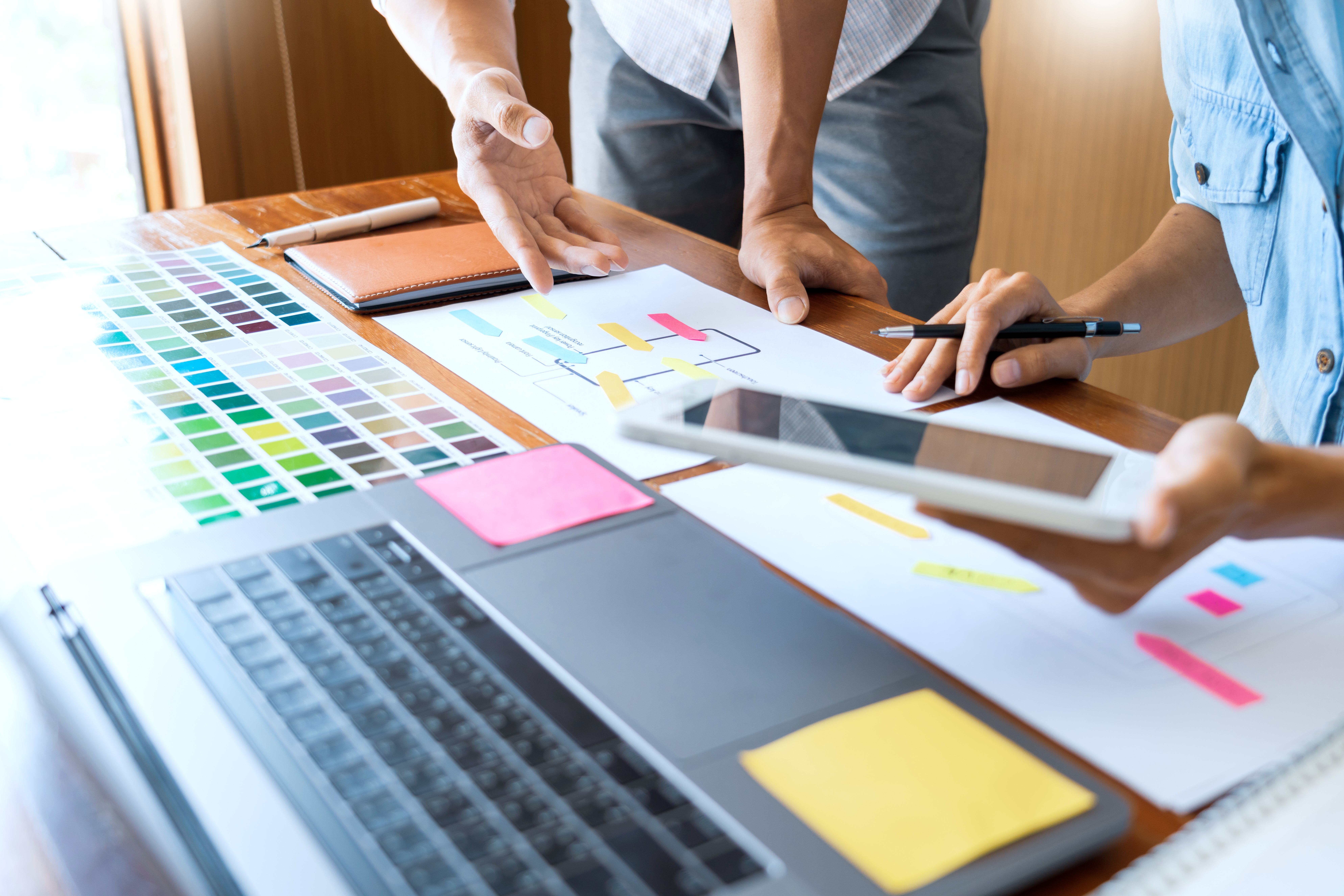 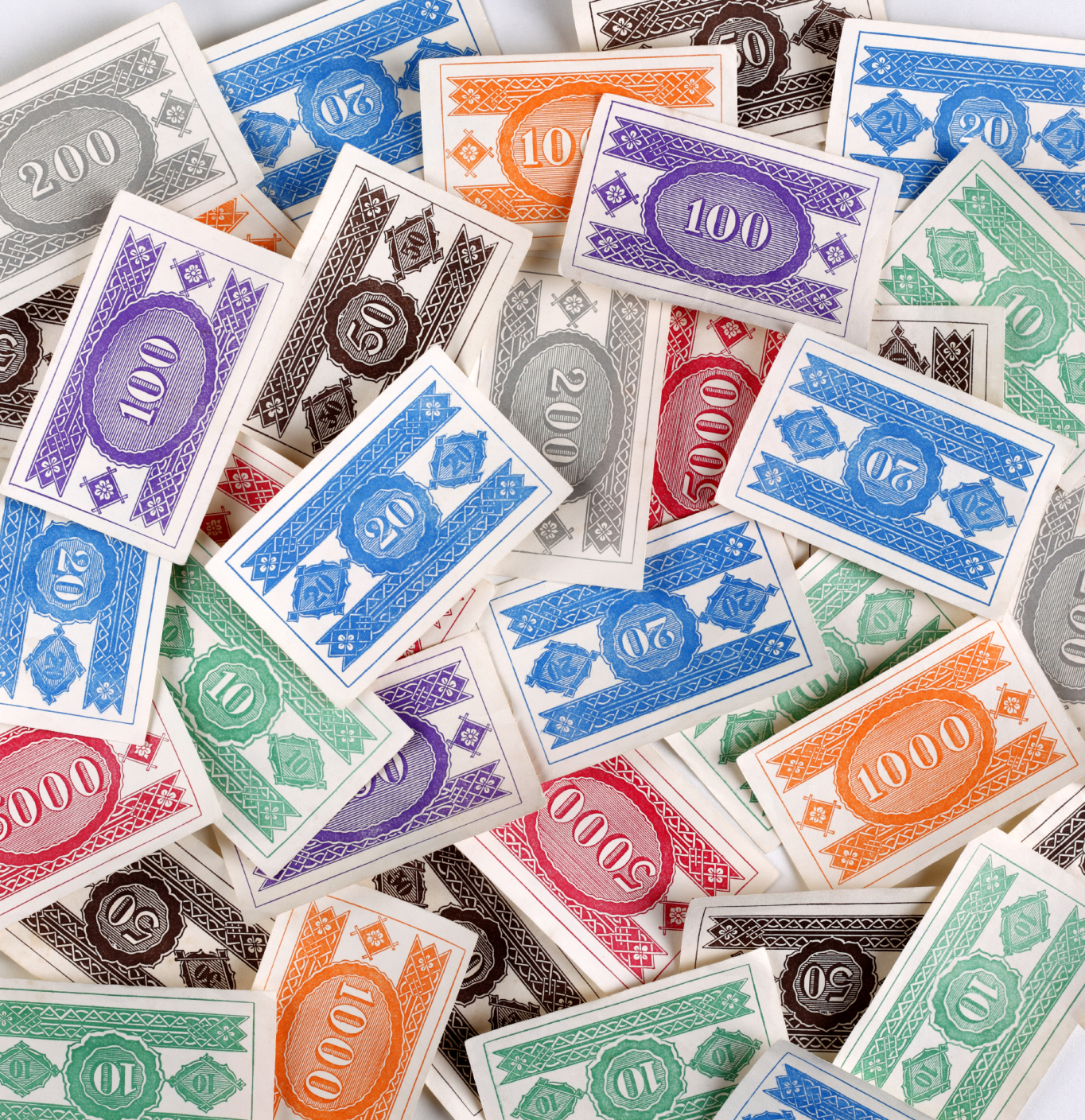 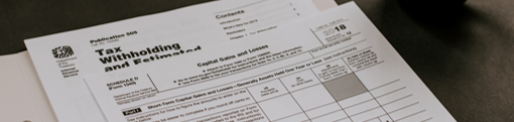 Statewide Program of Study: Business Management 
The Business Management program of study focuses on occupational and educational opportunities associated with planning, directing,  and coordinating the administrative services and operations of an organization. It includes formulating policies, managing daily operations,  and allocating the use of materials and human resources. This program of study also introduces students to mathematical modeling tools and organizational evaluation methods.
Secondary Courses for High School Credit
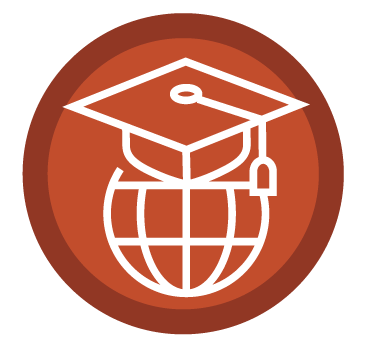 Example Postsecondary Opportunities
Associate Degrees
Business Administration and Management
Human Resources Management

Bachelor’s Degrees
Business Analytics 
Accounting and Business

Master’s, Doctoral, and Professional Degrees
Business Administration and Management
Organizational Leadership 

Additional Stackable IBCs/License
Professional Certificate in Team Leadership
Property Tax Professionals
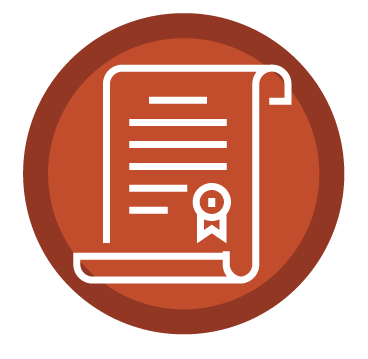 Aligned Advanced Academic Courses
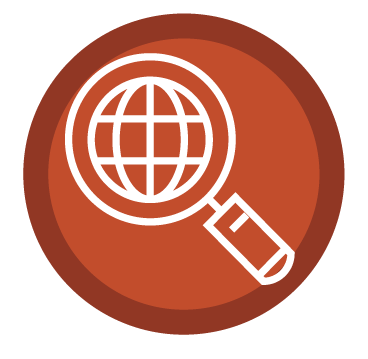 Example Aligned Occupations
First-Line Supervisors of Administrative Support Workers
Students should be advised to consider these course opportunities to enrich their preparation. AP or IB courses not listed under the Secondary Courses for High School Credit section of this framework document do not count towards concentrator/completer status for this program of study.
Median Wage: $59,585
Annual Openings: 13,885
10-Year Growth: 9%
Work-Based Learning and Expanded Learning Opportunities
Human Resources Specialists
Median Wage: $61,278
Annual Openings: 6,239
10-Year Growth: 23%
Business Management
Aligned Industry-Based Certifications
General and Operations Managers
Administrative Assisting 
Certified Associate in Project Management (CAPM)
Entrepreneurship and Small Business
General Management
MB-920: Microsoft Dynamics 365 Fundamentals Finance and Operations Apps 
Microsoft Office Specialist 2016 Master
Microsoft Office Specialist: Microsoft Access Expert  (Access 2019)
Microsoft Office Specialist: Microsoft Excel Expert (Excel 2019) 
Microsoft Office Specialist: Microsoft Word Expert (Word 2019)
Project Management Institute (PMI) Project Management Ready 
Business of Retail:  Certified Specialist 
Customer Service and Sales:  Certified Specialist 
Stukent Social Media Marketing Certification
Median Wage: $83,220
Annual Openings: 25,450
10-Year Growth: 23%
Data Source: TexasWages, Texas Workforce Commission. Retrieved 3/8/2024.
For more information visit: https://tea.texas.gov/academics/college-career-and-military-prep/career-and-technical-education/programs-of-study-additional-resources
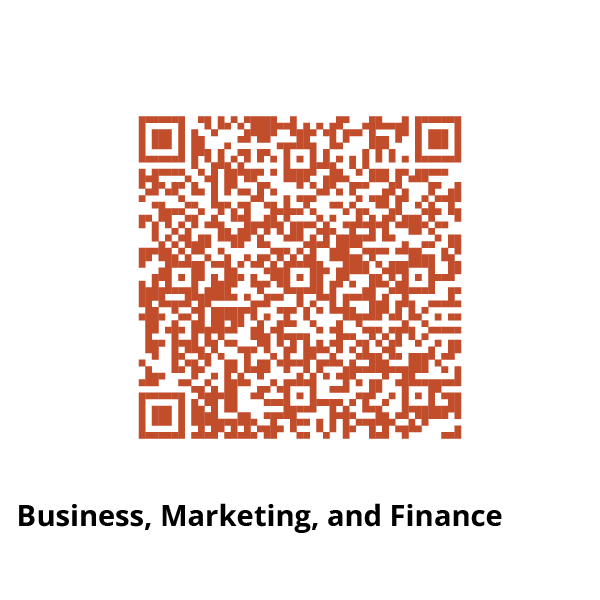 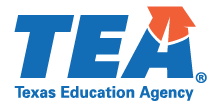 Successful completion of the Business Management program of study will fulfill requirements of the Business and Industry endorsement.
Statewide Program of Study: Business Management — Page 2
Business, Marketing, and Finance Career Cluster
Statewide Program of Study: Business Management
Course Information
Level 1
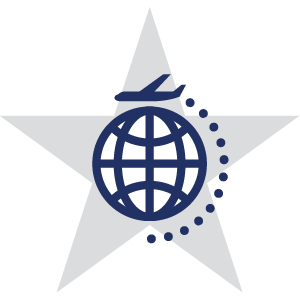 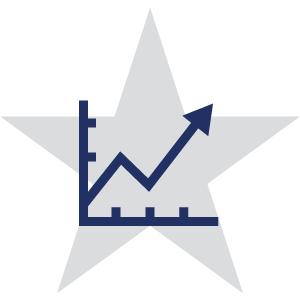 Level 2
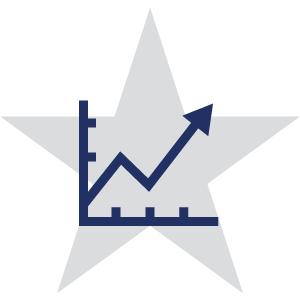 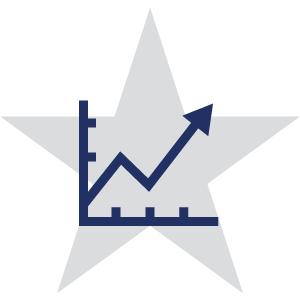 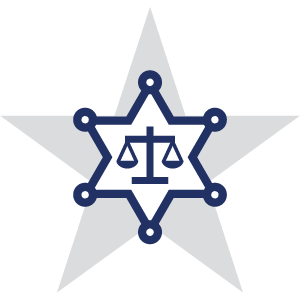 Level 3
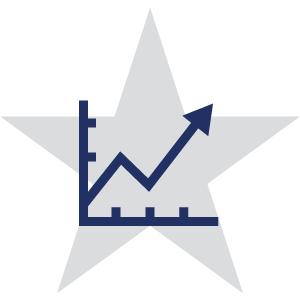 Level 4
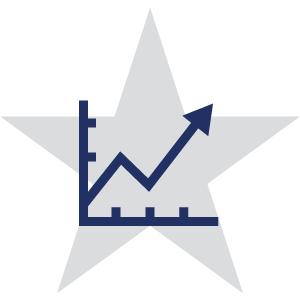 Business Management
* Indicates course is included in more than one program of study.
For additional information on the Business, Marketing, and Finance career cluster, contact cte@tea.texas.gov or visit https://tea.texas.gov/cte
[LEA name] does not discriminate on the basis of race, color, national origin, sex, or disability in its programs or activities and provides equal access to the Boy Scouts and other designated youth groups. The following person has been designated to handle inquiries regarding the nondiscrimination policies: [title], [address], [telephone number], [email]. Further nondiscrimination information can be found at Notification of Nondiscrimination in Career and Technical Education Programs.
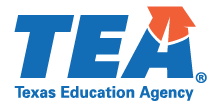